Az integrált növényvédelem kihívásai és lehetőségei a zöldségtermesztésben
Hataláné Zsellér Ibolya
Változások a növényvédő szerek forgalomba hozatalával kapcsolatban tekintettel a jövőben helyettesítésre jelölt hatóanyagokra
A növényvédő szerek forgalomba hozataláról szóló 1107/2009/EK európai parlament és tanács rendelet II. melléklet 4. pontja állapítja meg a kritériumokat, melyek alapján az egyes hatóanyagokat helyettesítésre jelölt anyagként kell kezelni.
A rendelet 50. cikke írja elő a helyettesítésre jelölt hatóanyagot tartalmazó növényvédő szer engedélyezési, a felhasználásra vonatkozó módosítási az engedély meghosszabbítási  kérelme esetén a növényvédő szer összehasonlító értékelését
A Bizottság 2015/408 számú végrehajtási rendelete tartalmazza a helyettesítésre jelölt hatóanyagok listáját.
Helyettesítésre jelölt hatóanyagok az emberi egészségre gyakorolt hatás alapján
rovarölő
talajfertőtlenítő
Helyettesítésre jelölt hatóanyagok az emberi egészségre és a környezetre gyakorolt hatás alapján
rovarölő
gombaölő
gyomirtó
Helyettesítésre kijelölt hatóanyagot tartalmazó zöldségkultúrákban engedélyezett  gombaölő készítmények
Helyettesítésre kijelölt hatóanyagot tartalmazó zöldségkultúrákban engedélyezett rovarölő és atkaölő készítmények
Helyettesítésre kijelölt hatóanyagot tartalmazó zöldségkultúrákban engedélyezett gyomirtó, talajfertőtlenítő és fonálféregölő készítmények
Zöldségkultúrákban felhasználható talajfertőtlenítő szerek
Egyéb talajlakó kártevők: drótférgek, pajorok, hangyák
Altív védekezési lehetőségek: toleráns fajták, talajtól elszigetelt termesztés
Gyökérgubacs-fonálférgek: Meloidogyne incognita, M. hapla,  M. arenaria
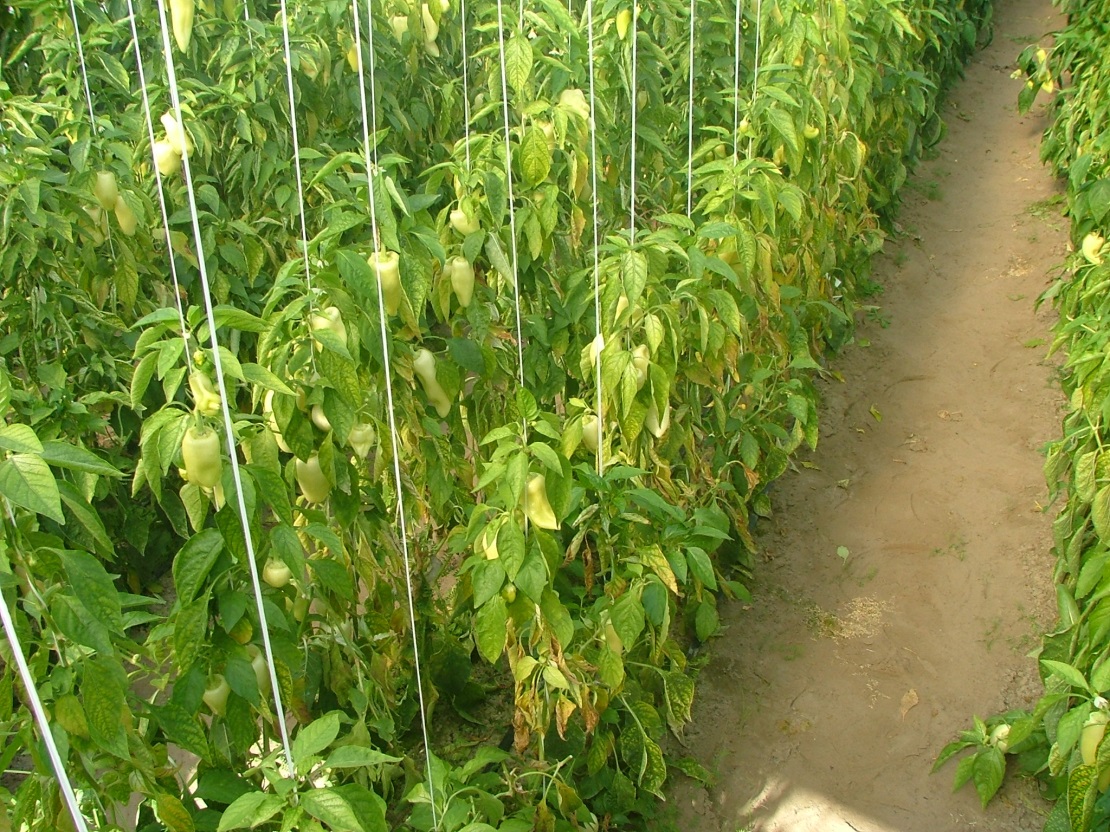 Fotó: McGowley
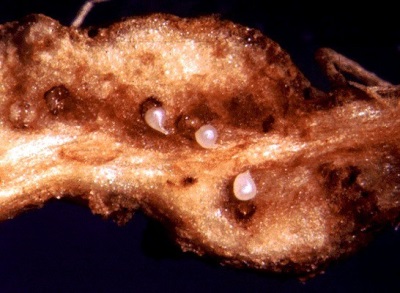 Fotó: Muladi Imre
Fotó: Eisenback
Egyéb talajlakó kártevők: drótférgek, pajorok, mocskos pajorok, hangyák
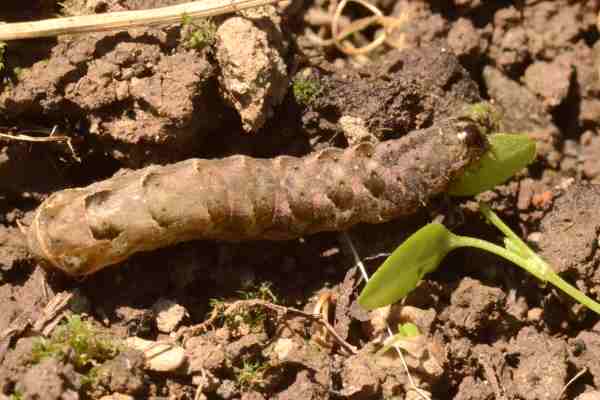 labs.russel.wisc.edu
commanter.eu
Rovarölő csávázó szerek
Talajból fertőző kórokozók
Palántadőlést,  növényhervadást okozó gombakórokozók:

Rhizoctonia solani
Pythium spp.
Fusarium spp.
Verticillium spp.
Alternaria solani
Pyrenochaeta lycopersici,
pestid.msu.edu
Gombaölő csávázó szerek
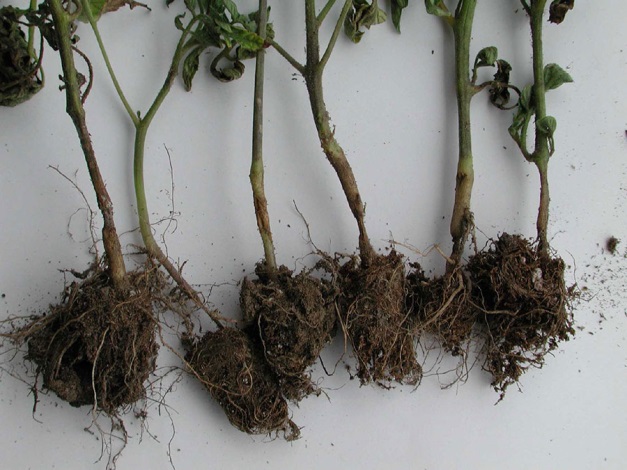 omafra.gov.on.ca
Beöntözésre
Zöldségkultúrákban felhasználható csigaölő szerek
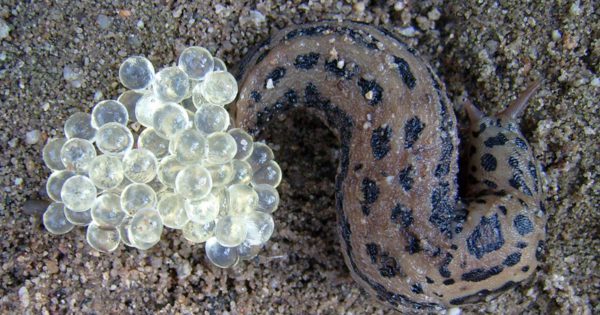 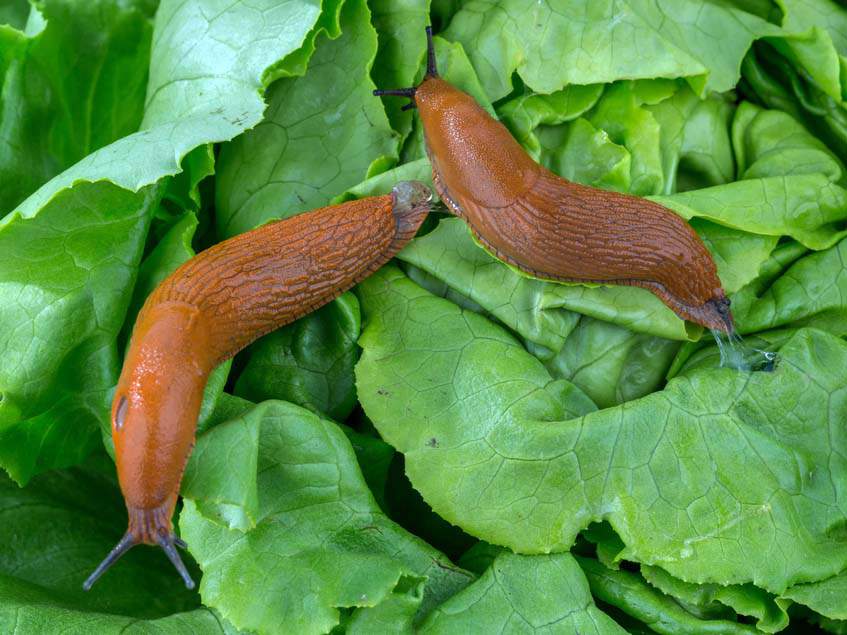 agrarvilag.hu
kertlap.hu
Spanyol meztelen csiga (Arion vulgaris)
Foltos meztelen csiga
Földfeletti növényi részeket károsító kórokozók
Fakultatív paraziták: élő szövetekben nekrózist okoznak, szaprofita módon növényi maradványon is fennmaradnak
Obligát paraziták: élő szövetekben fejlődnek
Vírusok (TSWV, TMV, ToMV, CMV, PYV, AMV)
Peronoszpórák (Bremia brassicae,Peronospora brassicae, Phytophtora infestans, Plasmopara nivea, Pseudoperonospora cubensis,)
Rozsdák
Lisztharmatok (Leveilulla taurica, Erysiphe orontii, E. hareclei, E. cichorarearum,Sphaerotheca fuliginea)
Fitoplazmák (Stolbur phytoplasma)
Baktériumok (Clavibacter michiganensis, Pseudomonas syringae, Xanthomonas campestris)
Gombák (Alternaria spp., Botrytis cinerea,Cladosporium spp.,Colletorichum spp.,Rhizoctonia solani, Sclerotinia sclerotiorum, Septoria spp.)
CMV
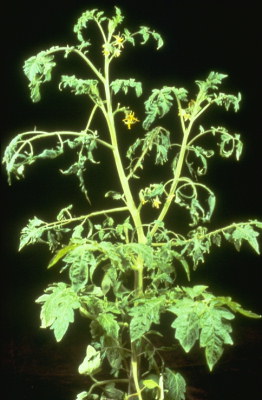 homestataeontherange.com
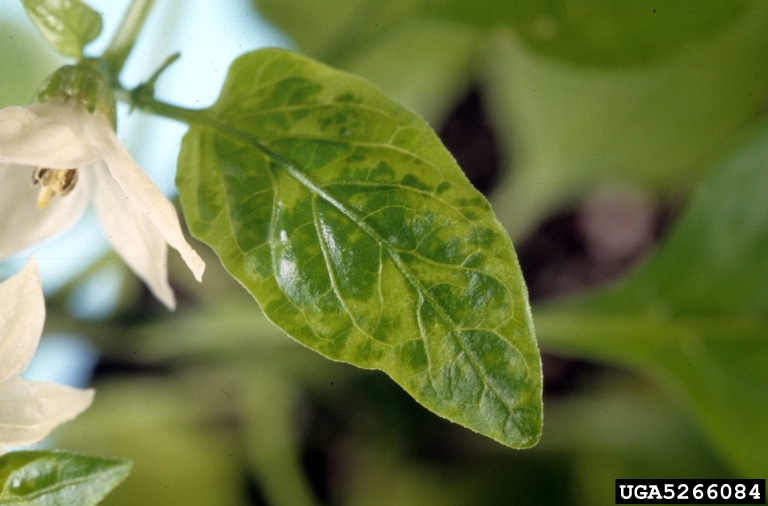 inra.fr
forestryimages.org
TMV, ToMV
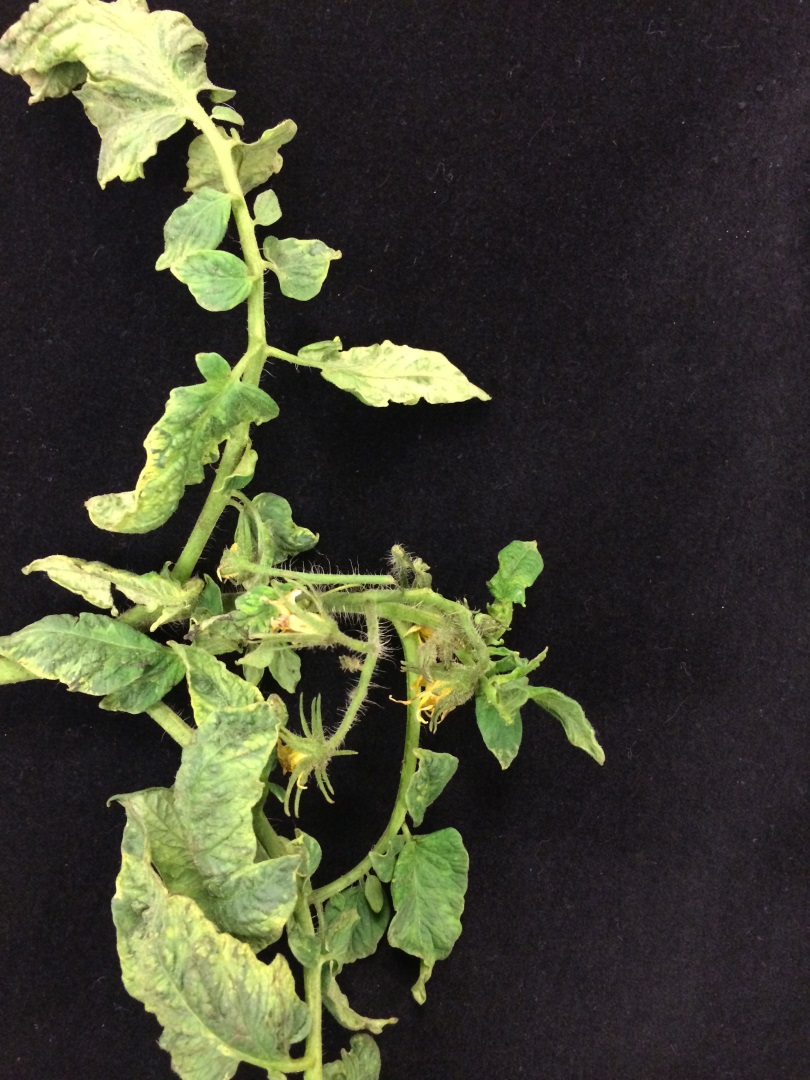 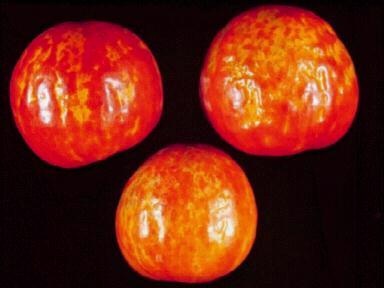 inra.fr
u.osu.edu
TSWV
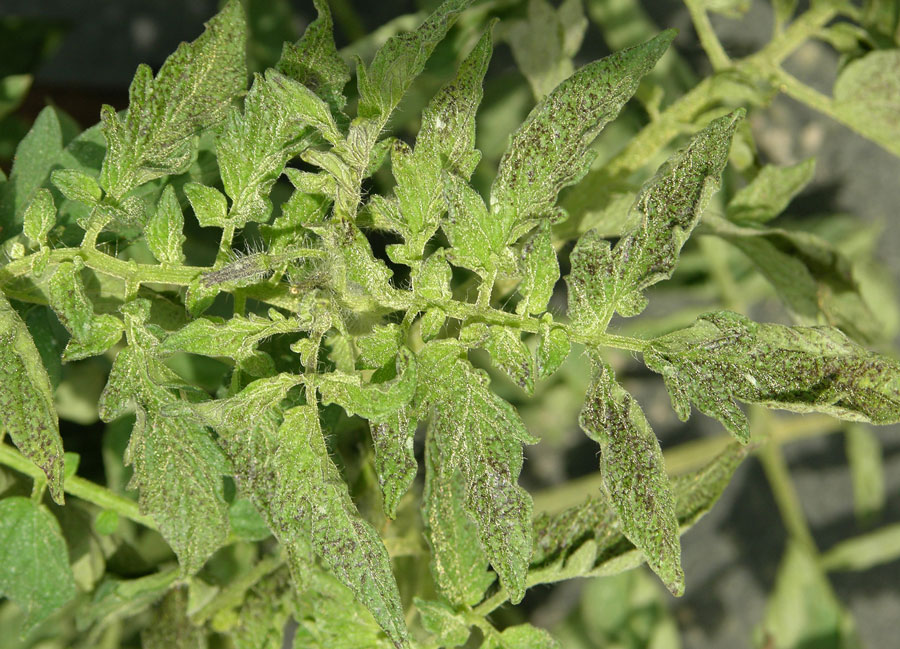 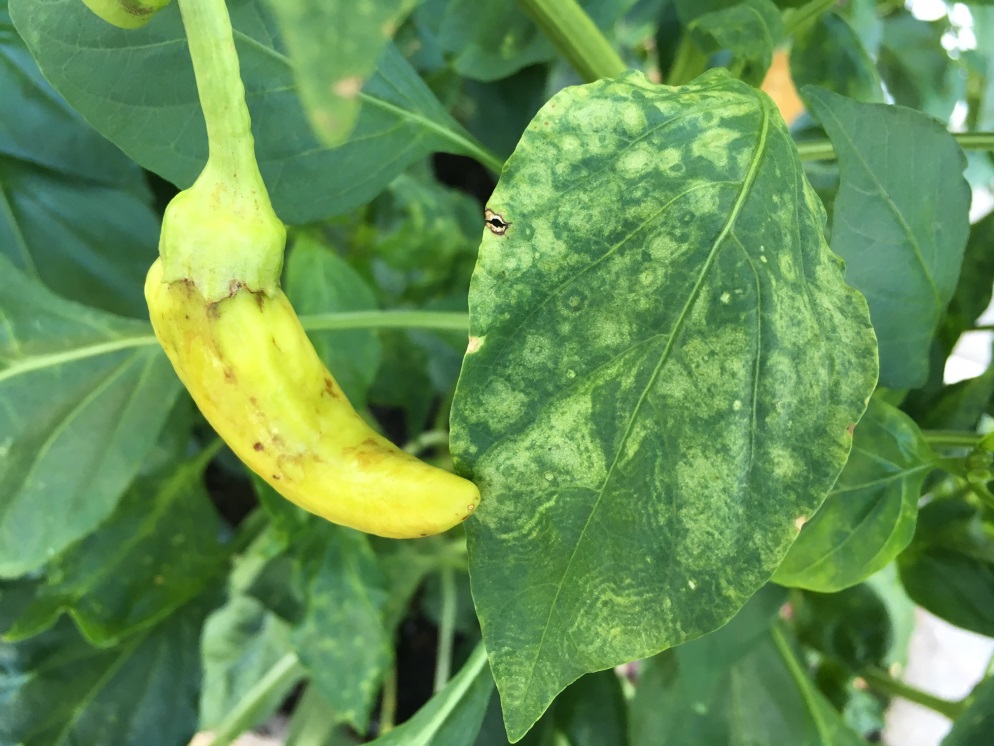 pinterest.com
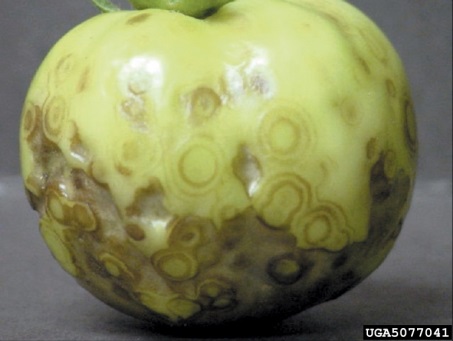 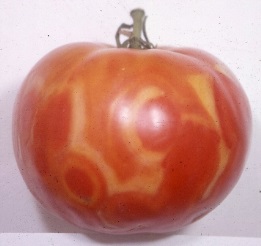 nw.district.ifas.ulf.edu
forestryimages.org
Baktériumos betegségek
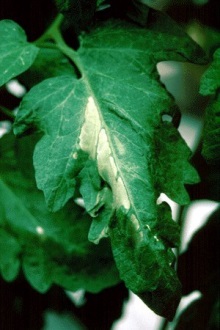 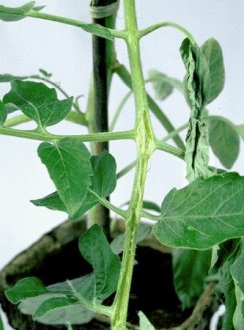 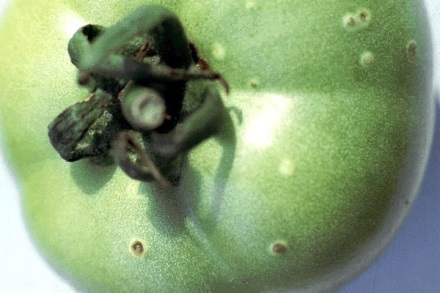 cabi.org
cabi.org
cabi.org
Clavibacter michiganensis
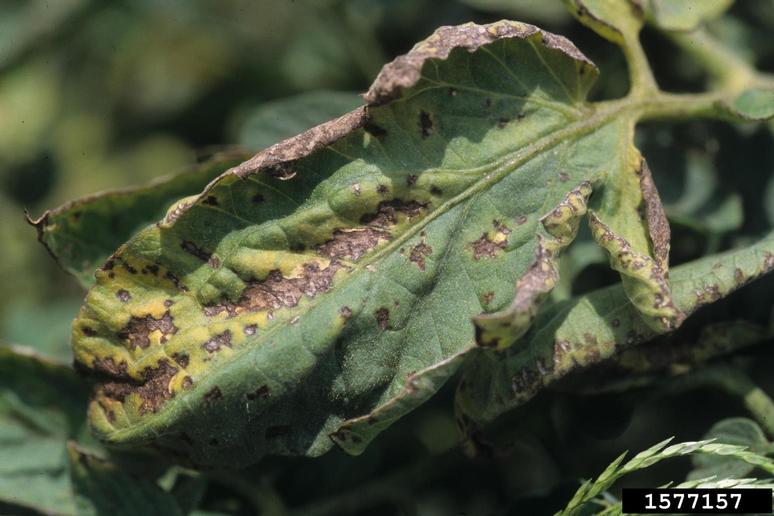 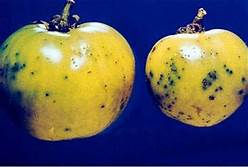 ipmimages.org
junglekea.fr
Pseudomonas syringae
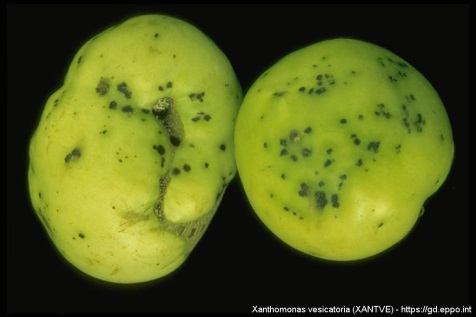 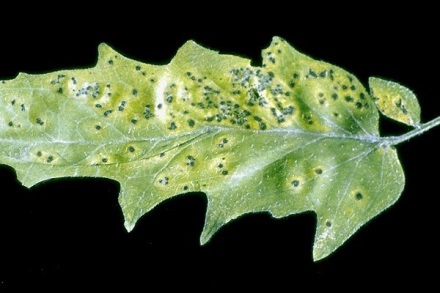 cabi.org
Xanthomonas campestris
Gombák okozta betegségek
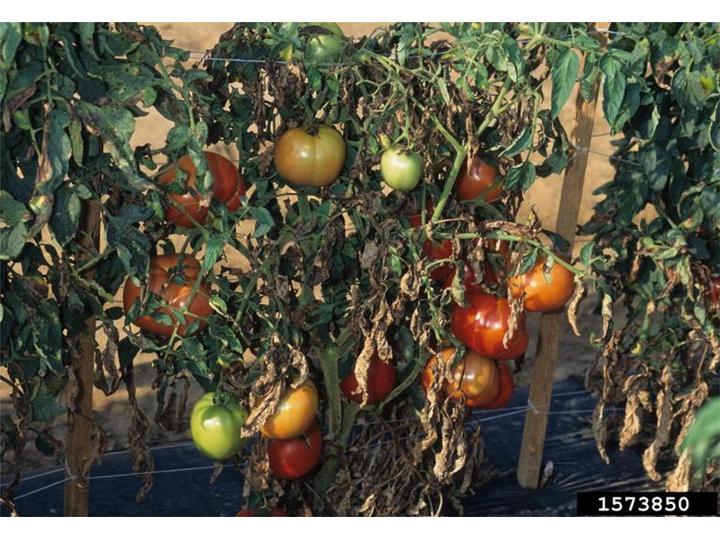 padil.gov.au
entomology.cornell.edu
Alternaria solani
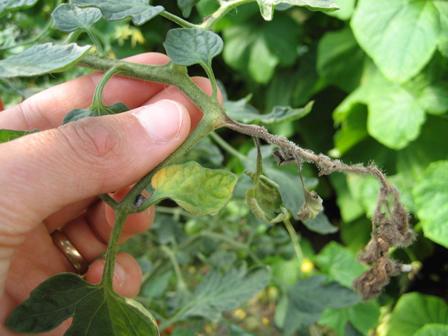 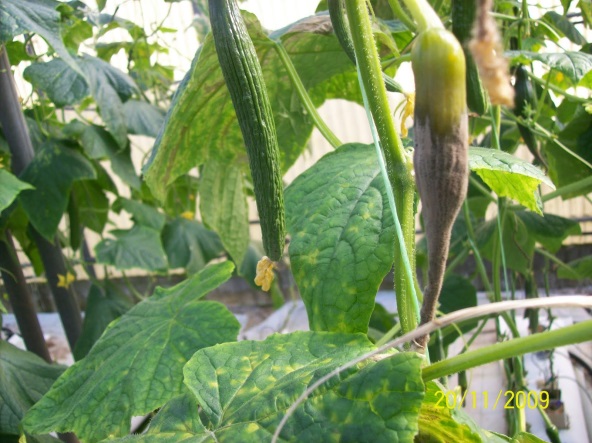 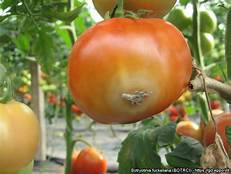 eppo.int
junglekey.fr
Science.oregonstate edu
Botrytis cinerea
Gombák okozta betegségek
szepzold.hu
szepzold.hu
Sclerotinia sclerotiorum
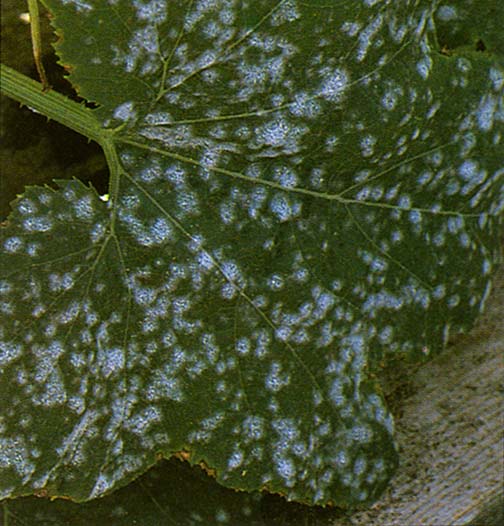 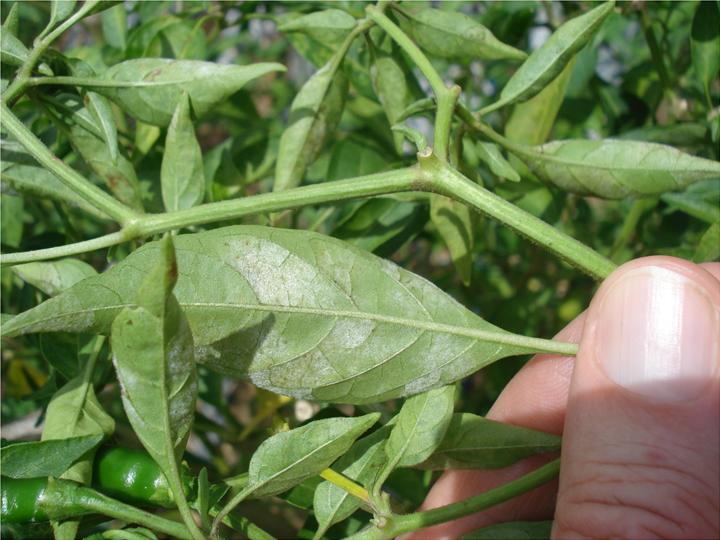 padil-gov-au
Horticulture.tau.edu
Leveilulla taurica
Erisyphe cicoracearum
Gombák okozta betegségek
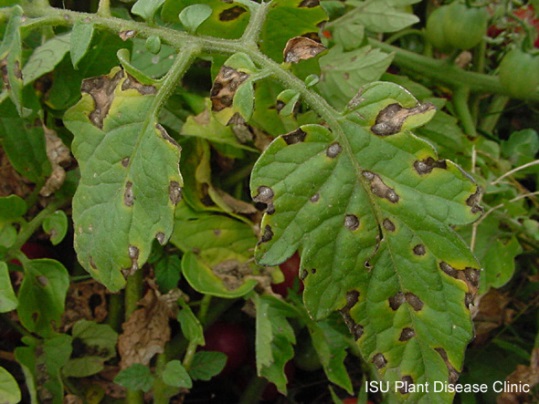 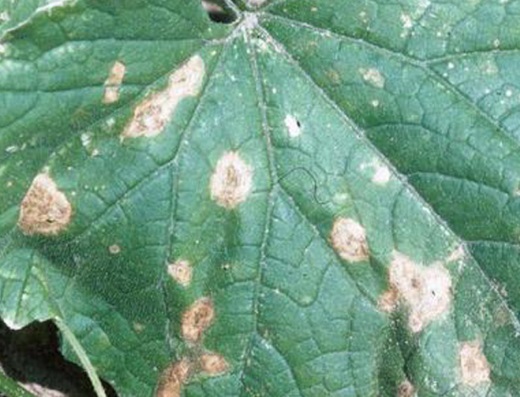 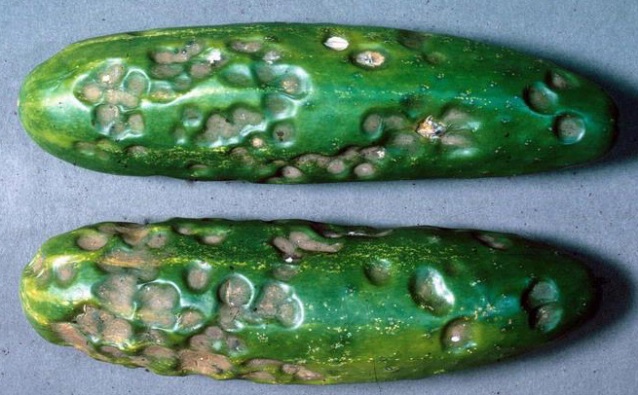 bitkisagligi.net
bitkisagligi.net
Colletotrichum lagenarium
Septoria lycopersici
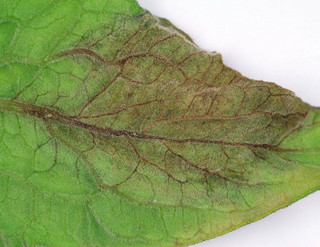 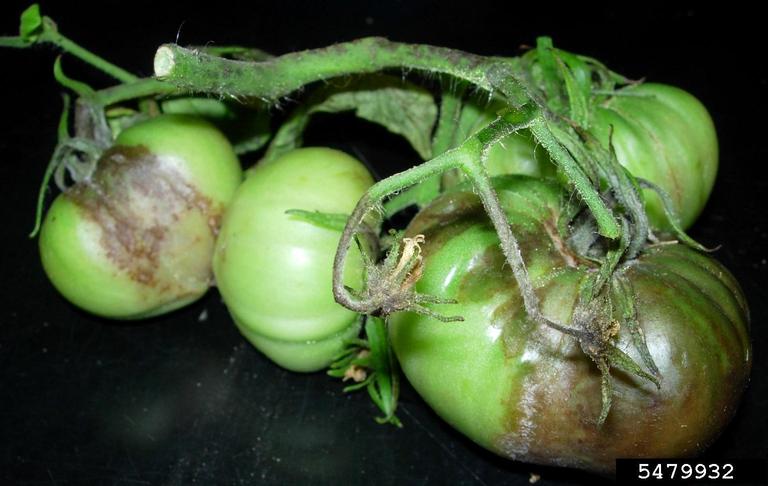 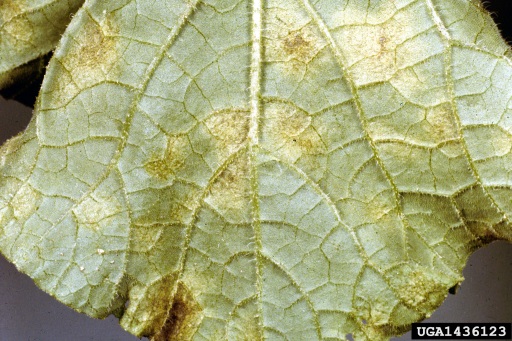 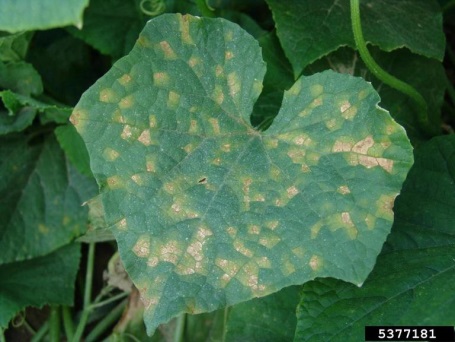 forestryimages.org
dicoverlife.org
invasive.org
Phytophtora infestans
Pseudoperonospora cubensis
Zöldségkultúrákban engedélyezett gombaölő szerek I.
A termék érvényessége 2018-ban lejár
Helyettesítésre jelölt hatóanyag
Zöldségkultúrákban engedélyezett gombaölő szerek II.
A termék érvényessége 2018-ban lejár
Helyettesítésre jelölt hatóanyag
Zöldségkultúrákban engedélyezett gombaölő szerek III.
A termék érvényessége 2018-ban lejár
Helyettesítésre jelölt hatóanyag
Zöldségkultúrákban engedélyezett gombaölő szerek IV.
Helyettesítésre jelölt hatóanyag
A termék érvényessége 2018-ban lejár
Lombszinten károsító ízeltlábú kártevők
Levéltetvek (Macrosiphum euphorbiae, Myzus persicae, Aphis gossypii, Aulacortum solanum)

Molytetvek (Trielurodes vapororum, Bemisia tabaci)

Aknázólegyek (Liriomyza bryoniae, L. trifolii, L. huidibrensis, L. sativae)

Tripszek (Frankliniella occidentalis, Thrips tabaci, Thrips palmi)

Hernyókártevők (Helicoverpa armigera, Nuctuidae, Pieridae, Tuta absoluta)

Atkák (Tetranychus urticae, Poliphagotarsonemus latus, Aculops lycopersici)
A biológiai védekezés makroszervezetei
Parazitoidok
Belső élősködők, a gazda szervezetén belül fejlődnek
Fejlődési ciklusaik a gazdaállat testében zajlanak
Fajspecifikusak
(Fémfürkészek)
Ragadozók
A prédát táplálkozásukkal pusztítják el
Fejlődési ciklusuk nem kötődik a prédaszervezethez
Gyakran oligofágok
(Ragadozó atkák,  ragadozó poloskák,
ragadozó bogarak,
fátyolkák)
Paraziták
Külső élősködők, a gazdaállat testén kívül fejlődnek
Fejlődési ciklusuk nem kötődik a gazdaállathoz
Kevésbé specifikusak
(Gyilkos fürkészek, legyek, nematódák)
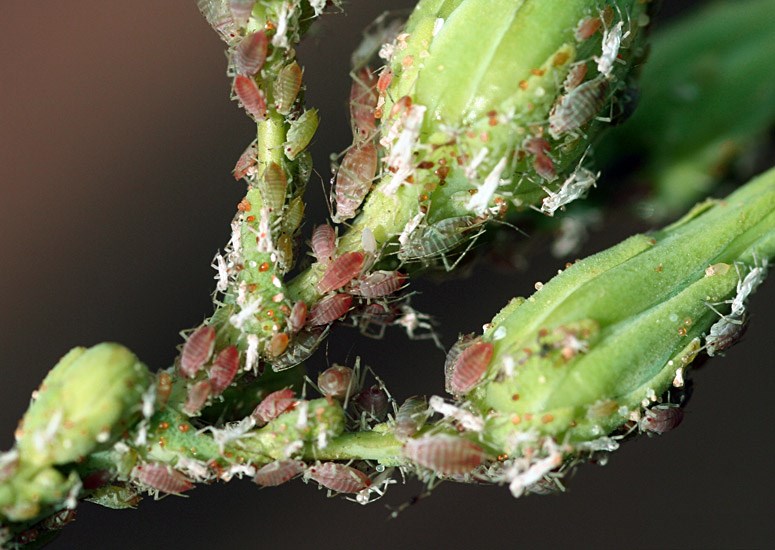 LEVÉLTETVEK
W. Cranshow
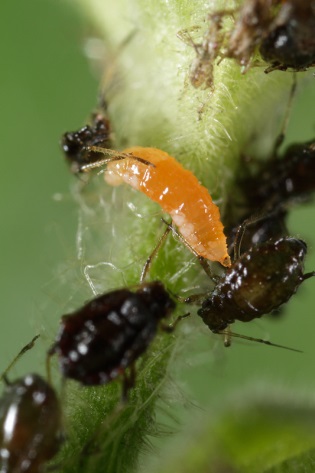 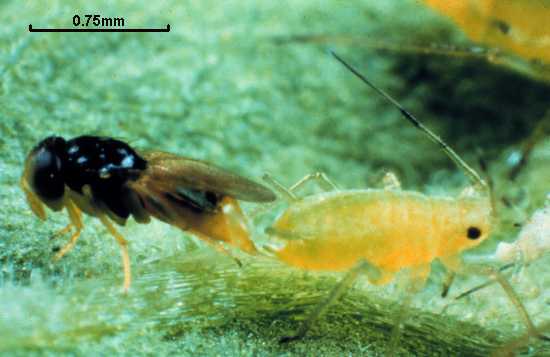 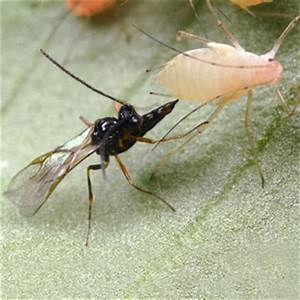 nhm.ac.uk
diptera.info
abrico-organics.com
Aphelinus abdominalis
Aphidoletes aphidimyza
Aphidius colemani, 
matricariae
A. ervi
Liszteskék
I.D. Bedford
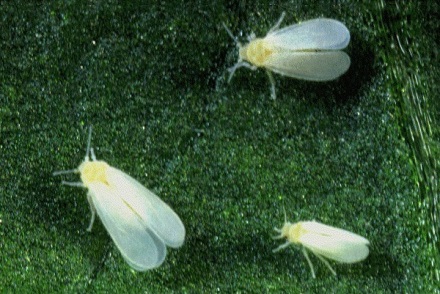 I.D. Bedford
I.D. Bedford
Liszteske imágók
T. vaporariorum
B.tabaci
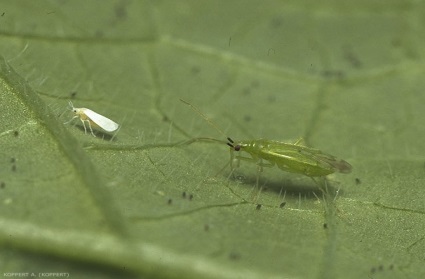 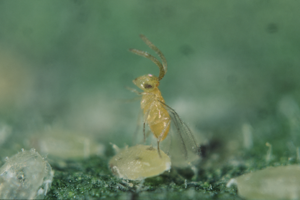 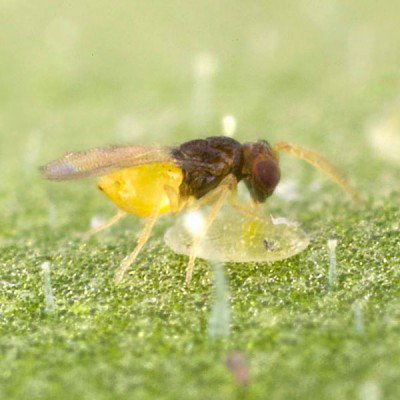 fargro.co.uk
Macrolophus pimaeus
Encarsia formosa
Eretmocerus  eremicus
Aknázólegyek
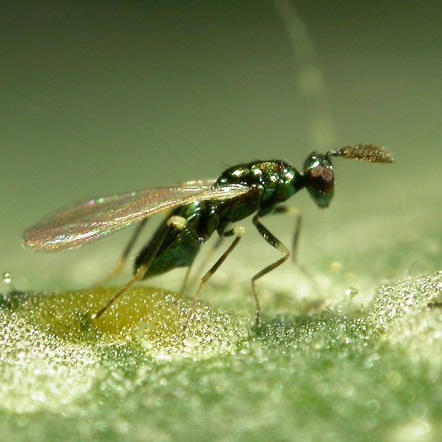 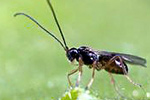 Diglyphus isaea
Dacnusa sibirica,
Tripszek
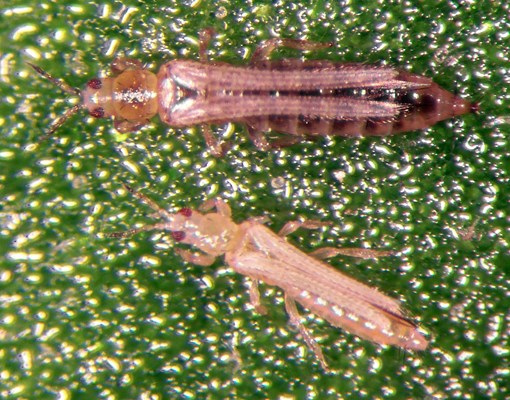 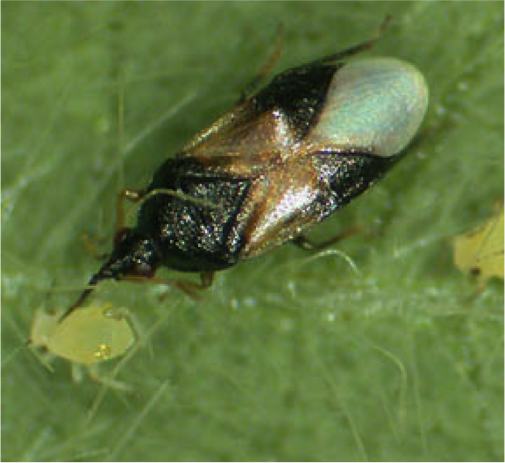 entnemdept.ifal.ult.edu
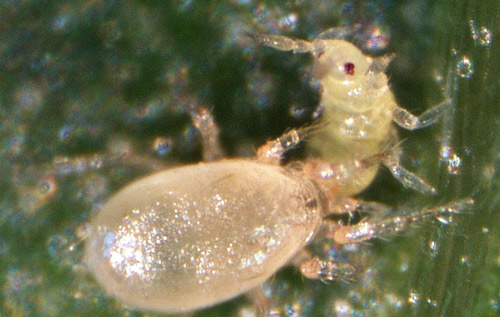 W.D.J. Kirk
www.myfilds.com
F. occidentali
Neiseiulus swirskii
Orius spp.
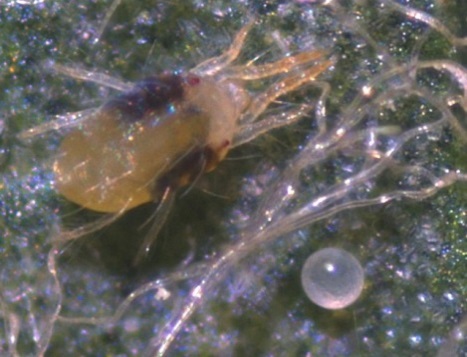 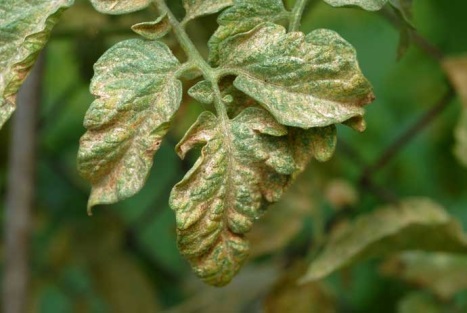 agroinform.hu
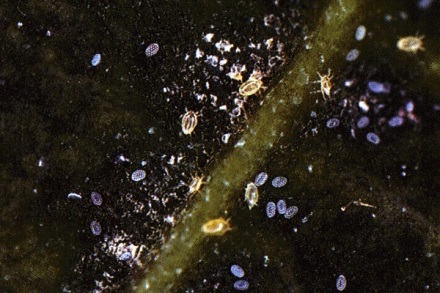 Hu Cheng Tuck
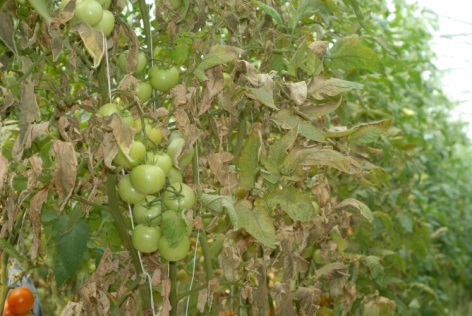 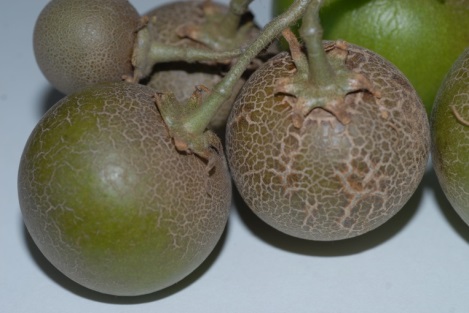 agroinform.com
USDA-ARS
H. armigera
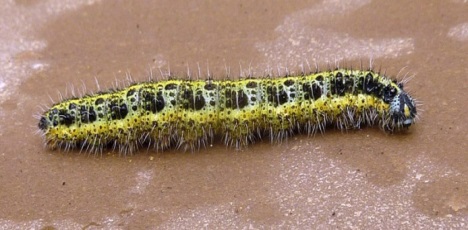 Pieris spp.
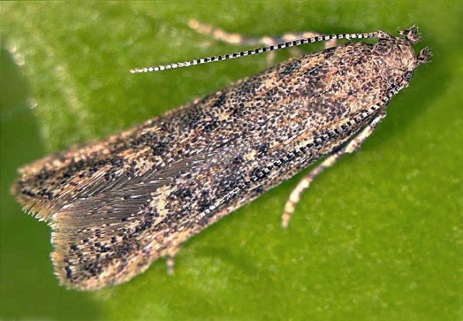 M.Vander Straten
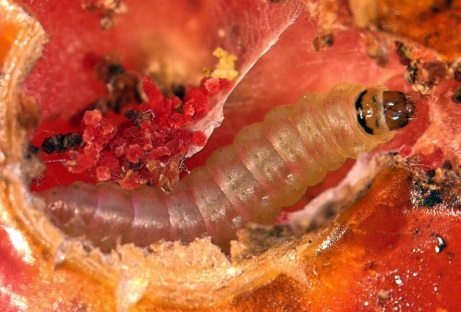 T. absuluta
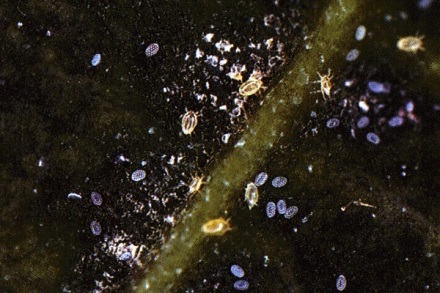 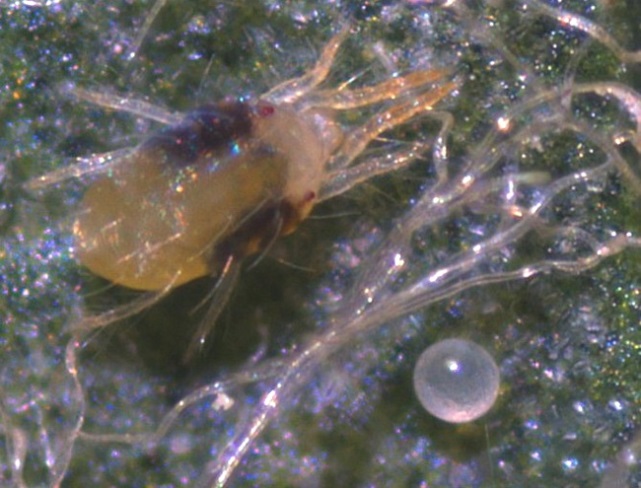 Hu Cheng Tuck
agroinform.com
agroinform.hu
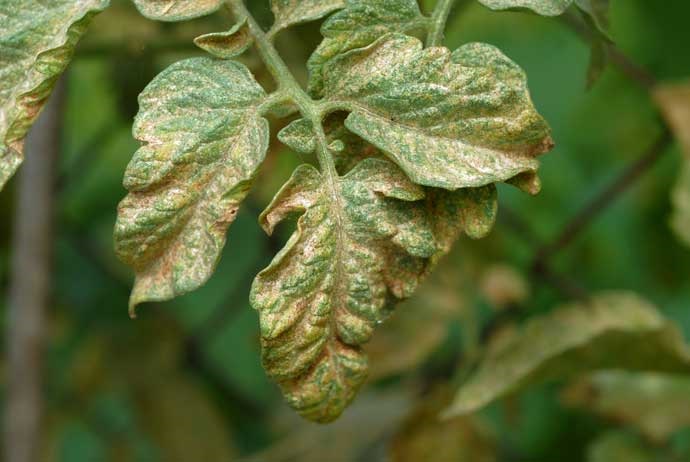 agroinform.com
agroinform.hu
M.Vander Straten
M.Vander Straten
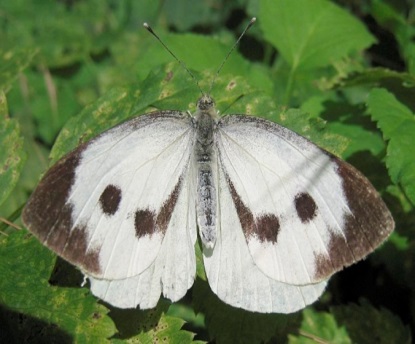 W. Cranshow
S. Bauer
W. Cranshow
T.A. Ebert
Nevara viridula vándorpoloska
G. Goergen
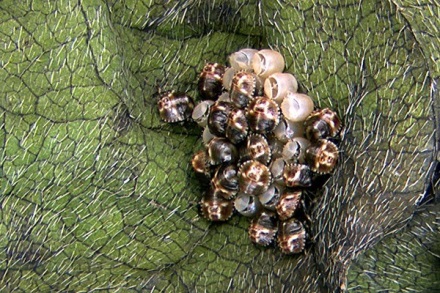 G. Goergen
A.R. Clark